AT THE VET’S
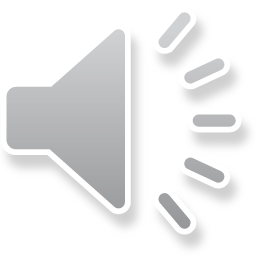 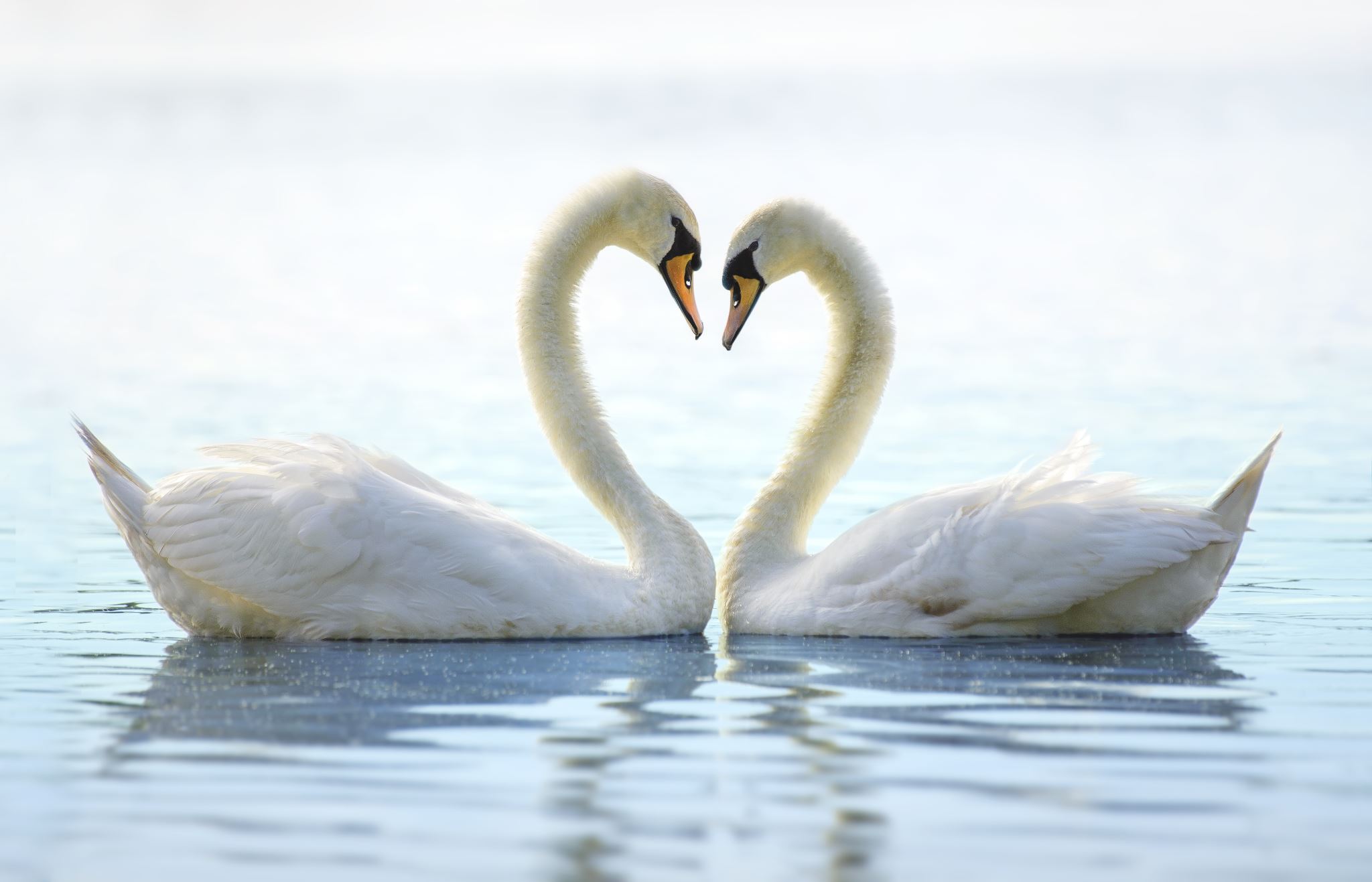 4.B
Lipanj 2020.
Učiteljica: Nevenka      
                 Dejanović
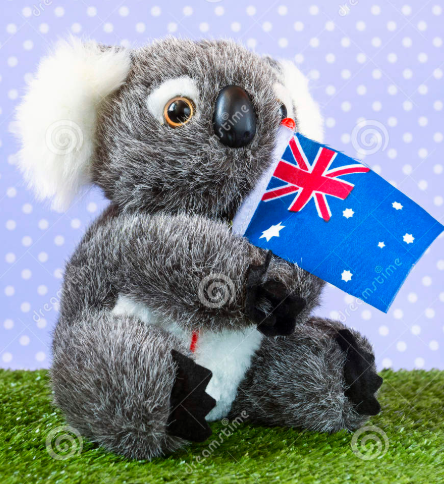 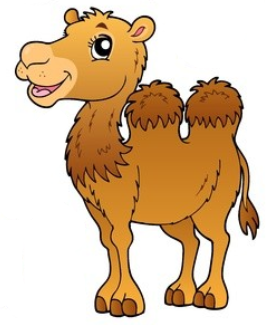 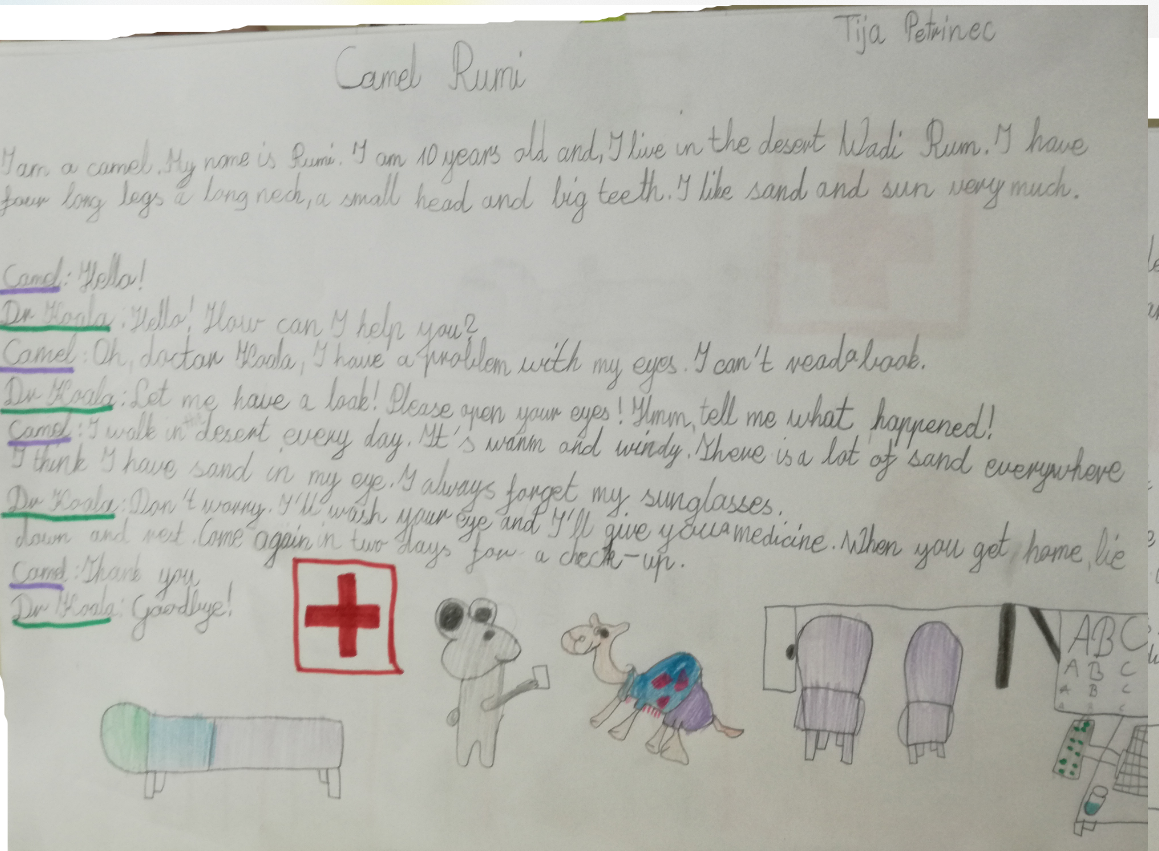 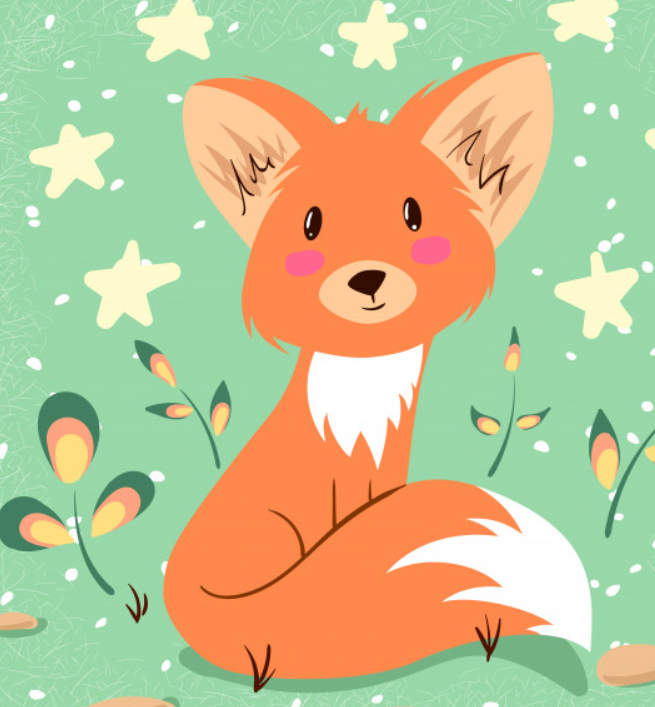 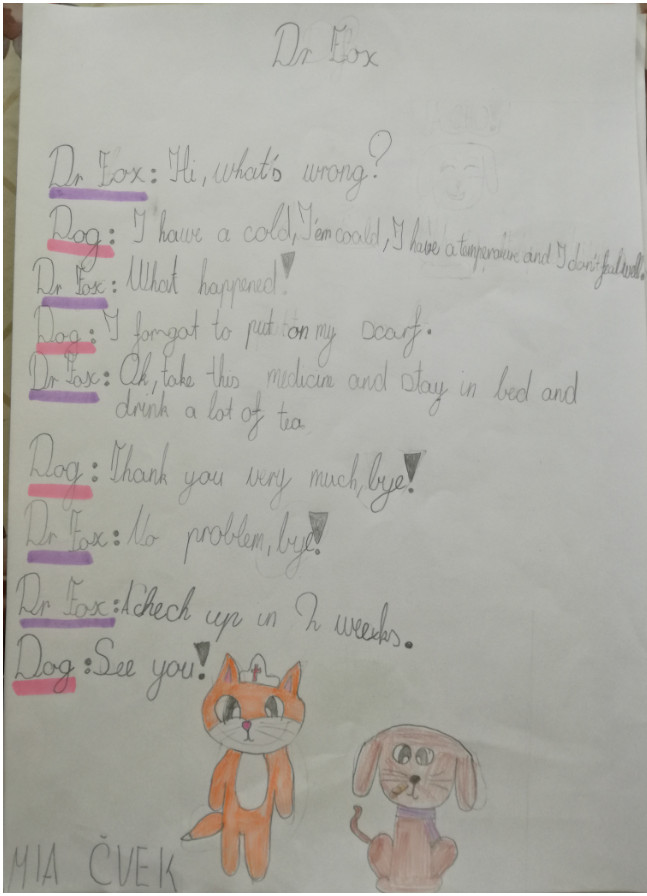 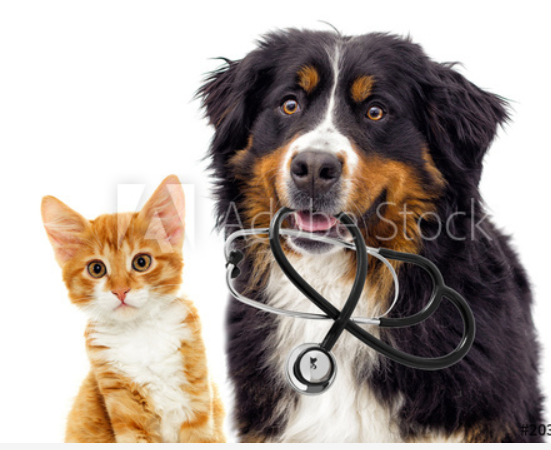 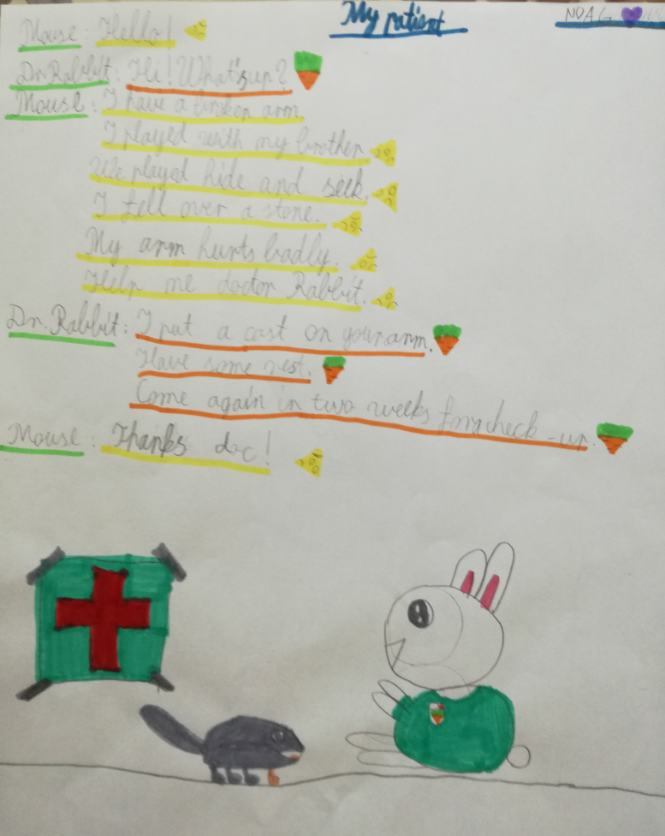 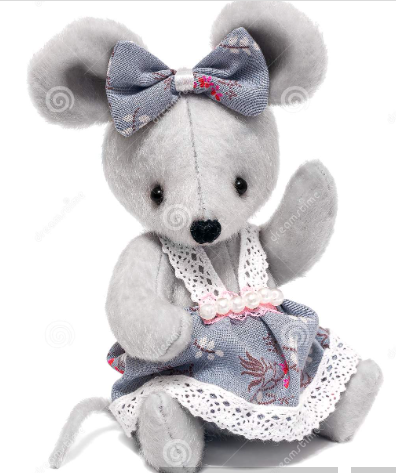 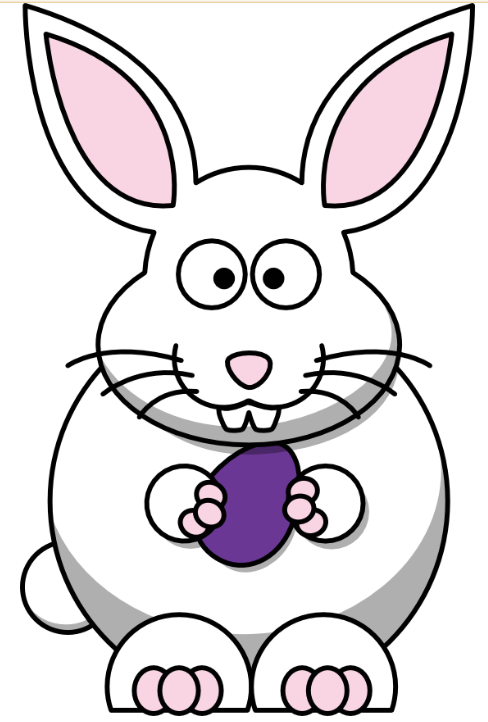 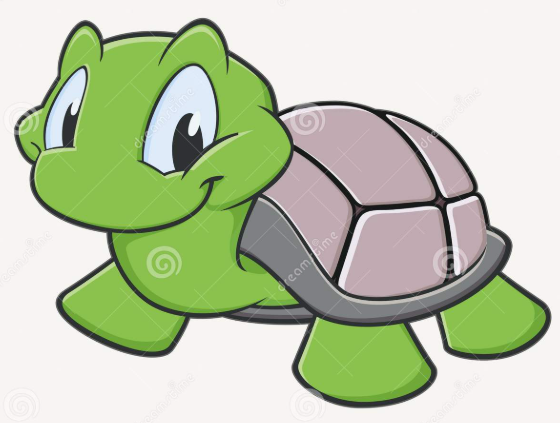 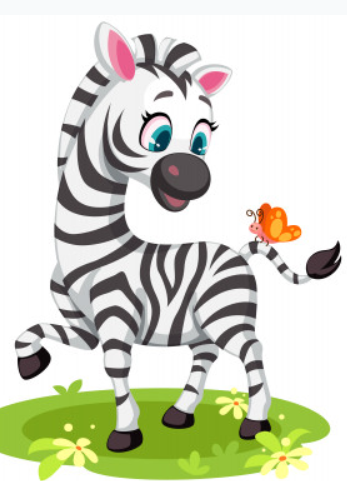 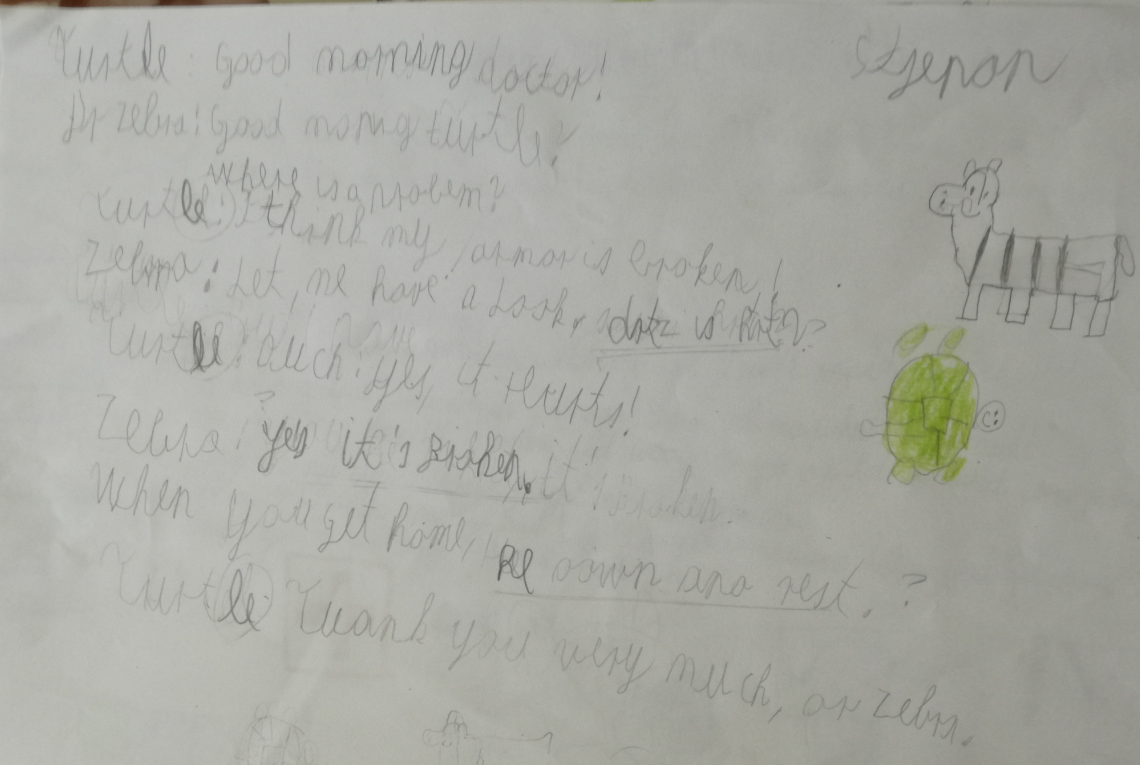 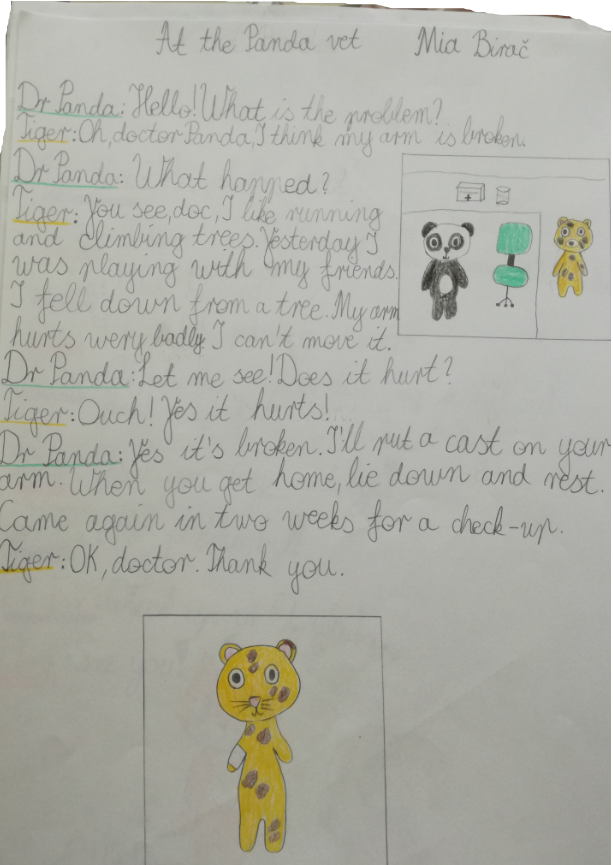 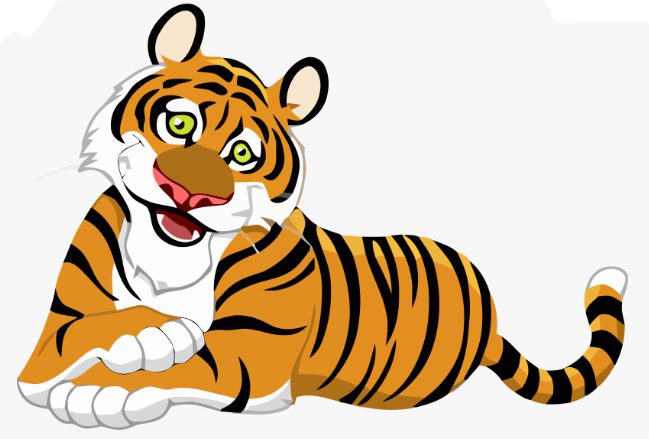 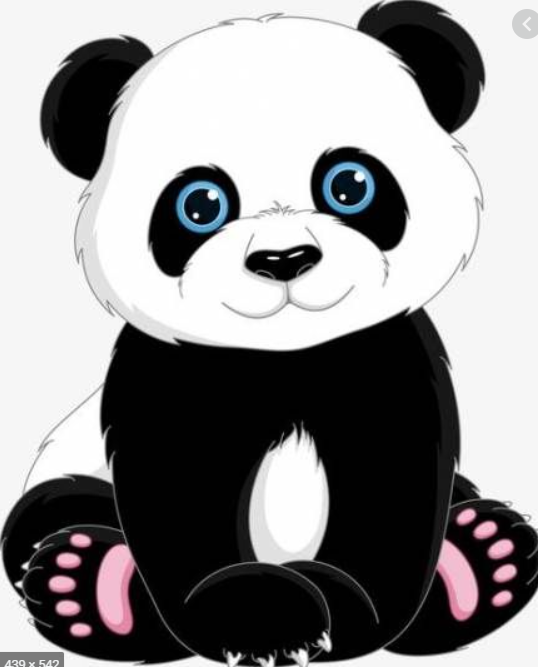 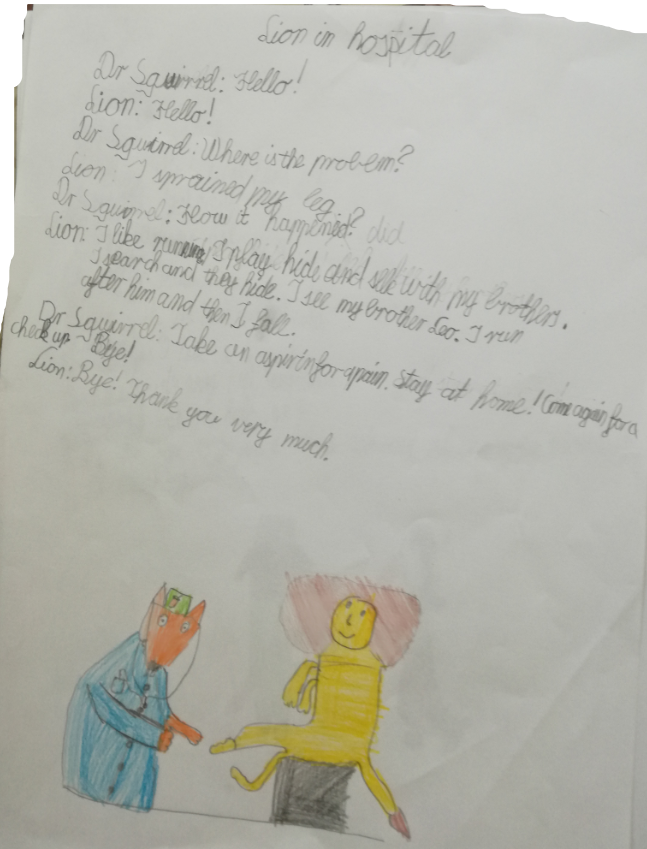 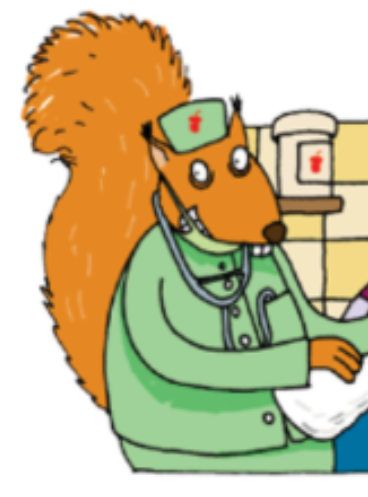 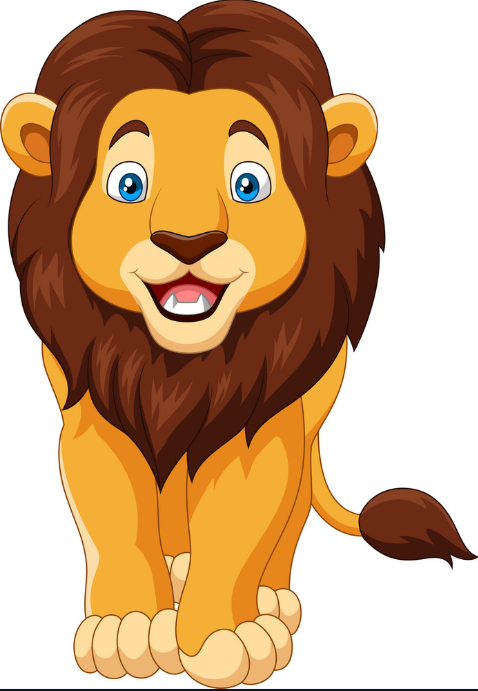 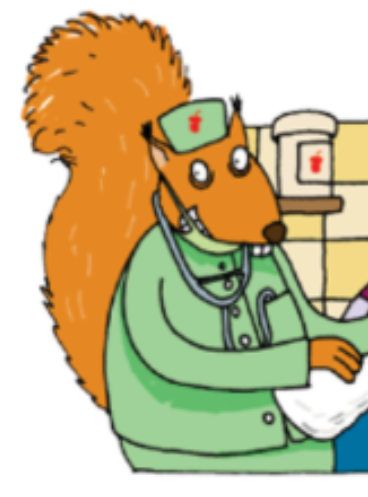 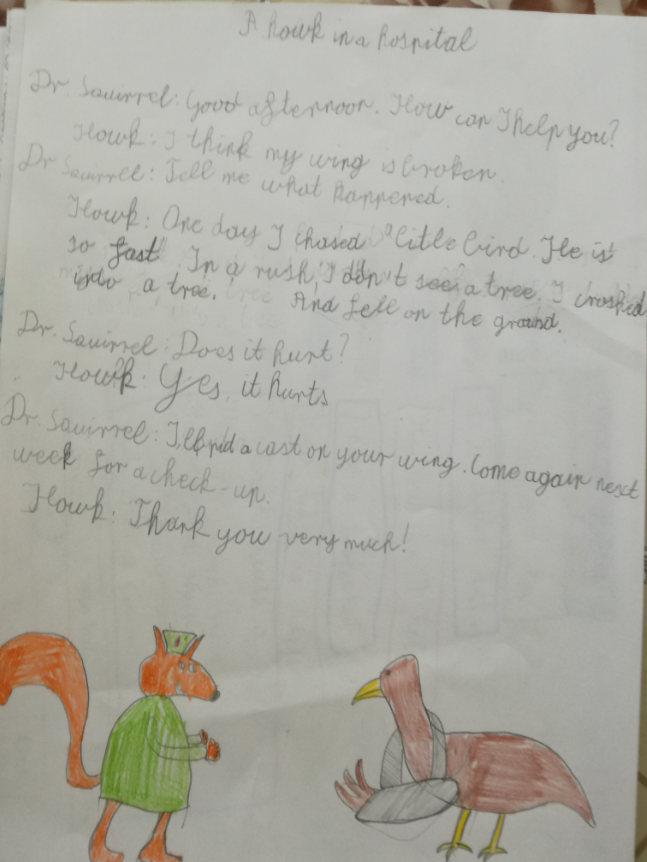 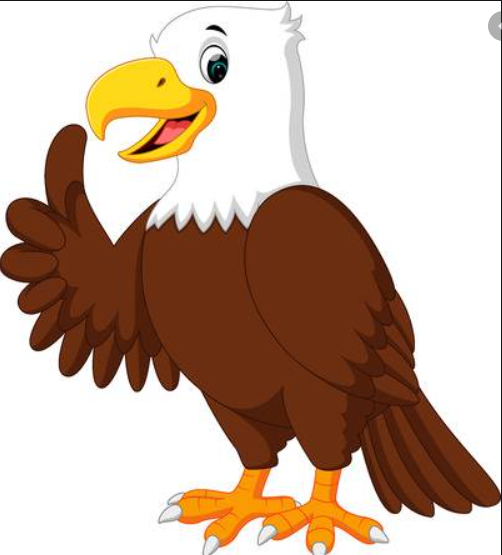 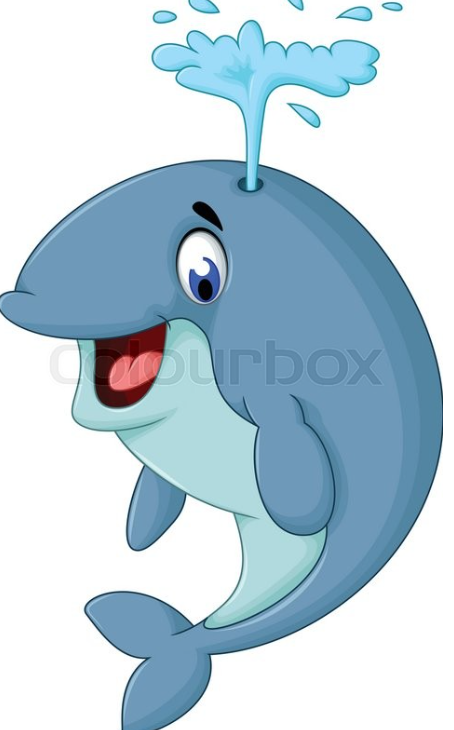 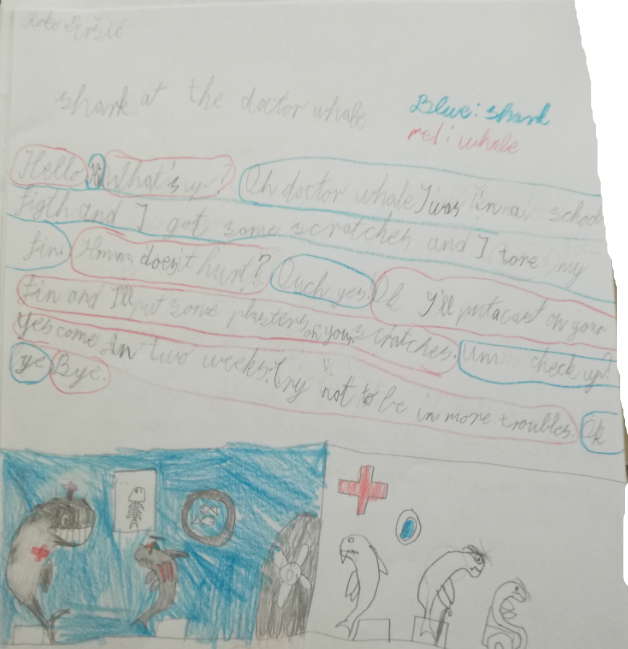 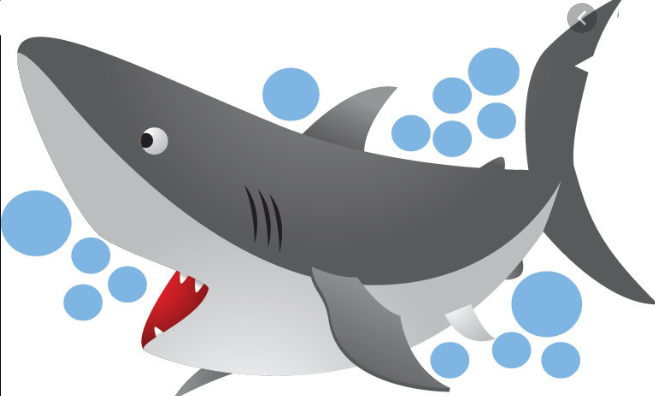 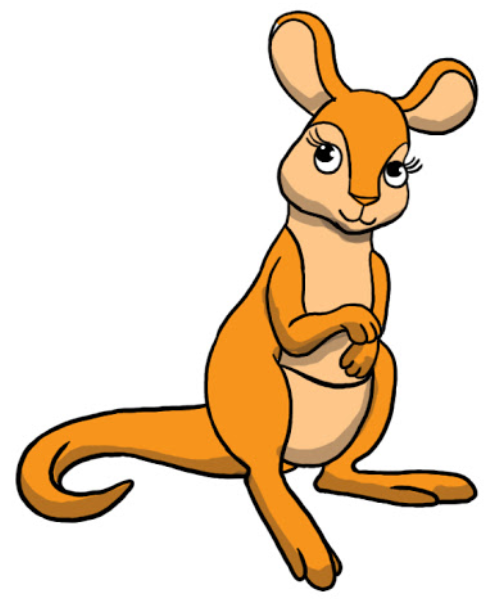 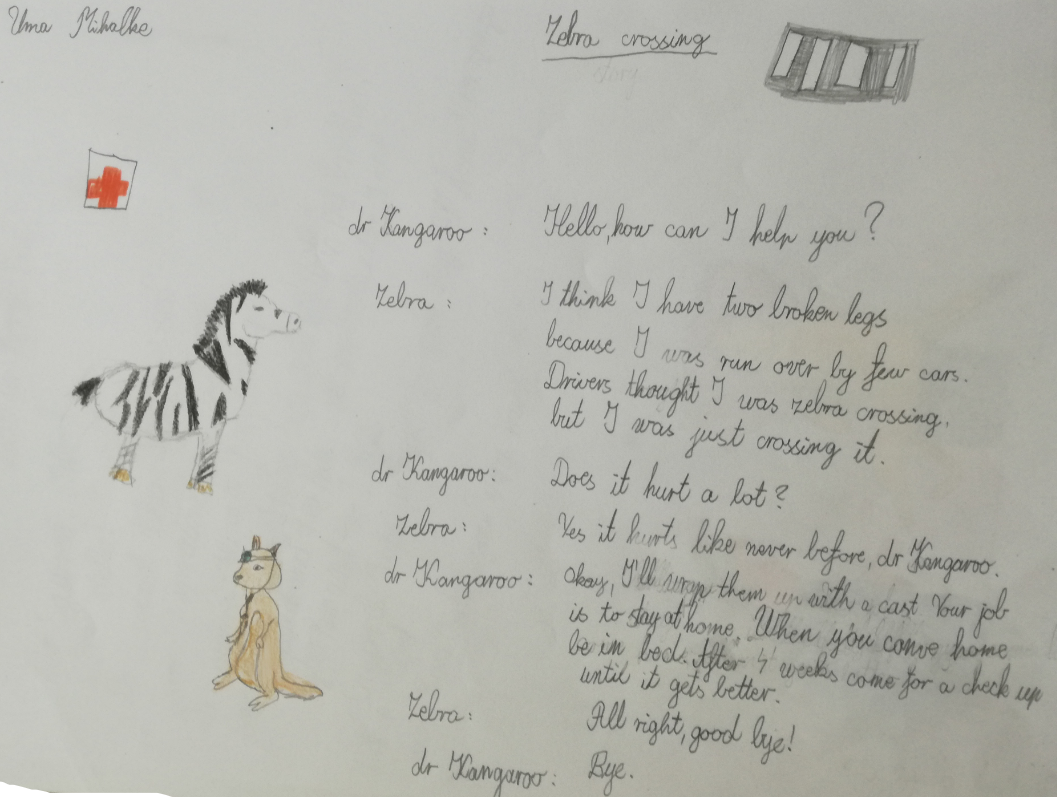 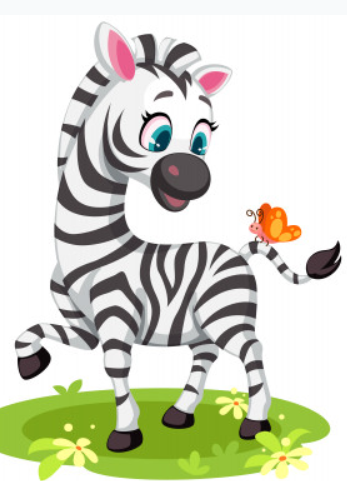 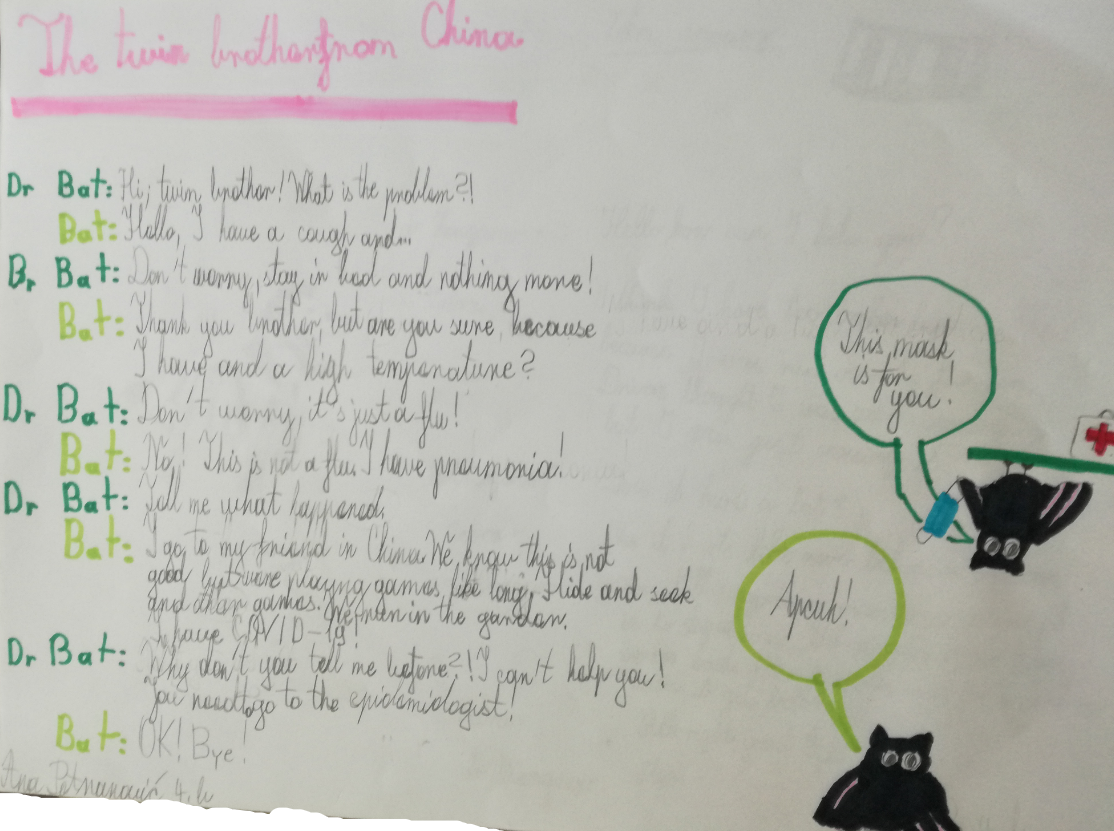 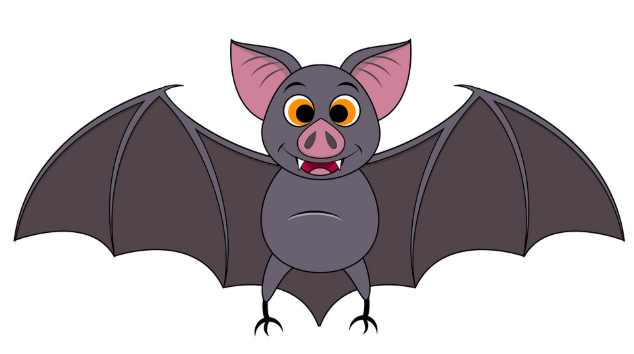 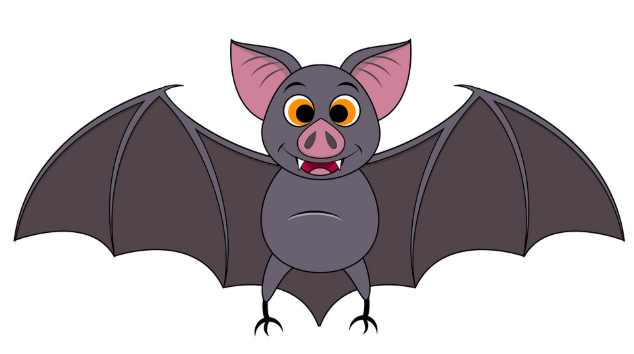 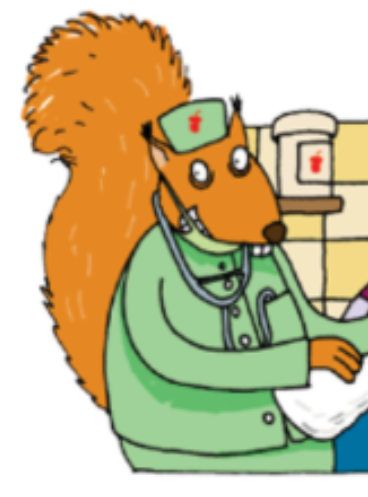 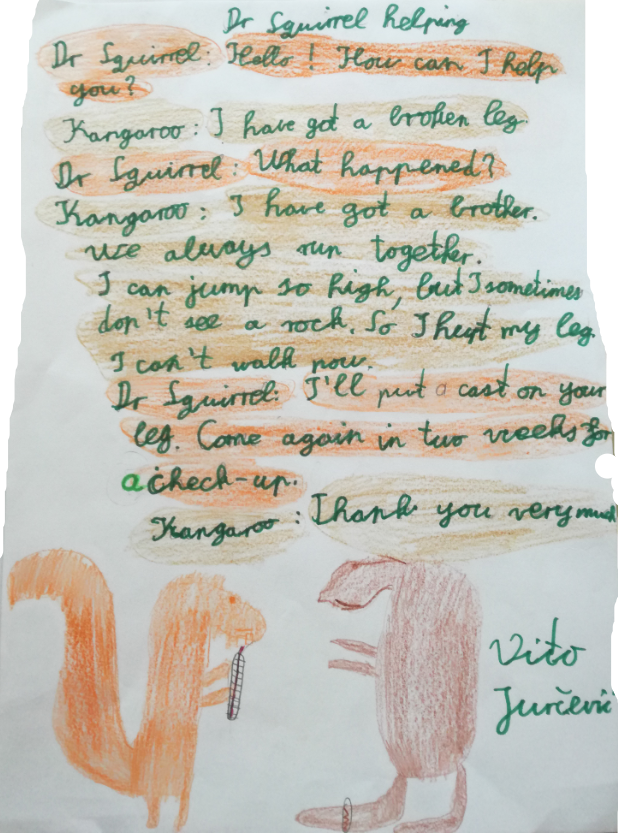 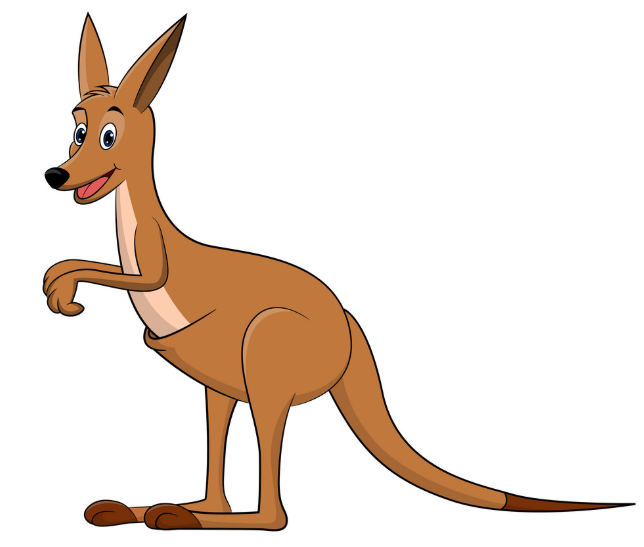 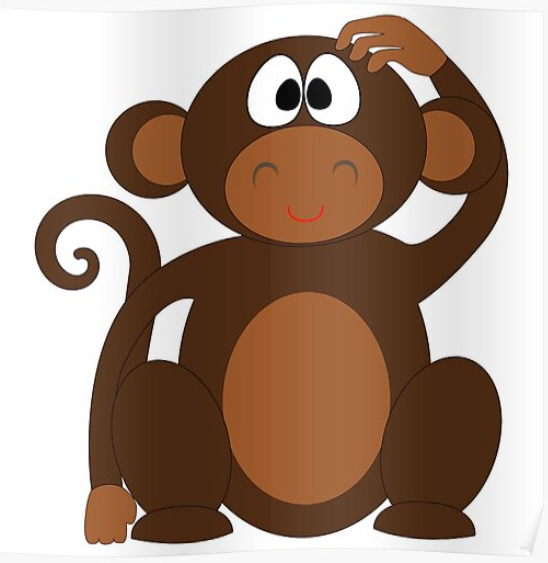 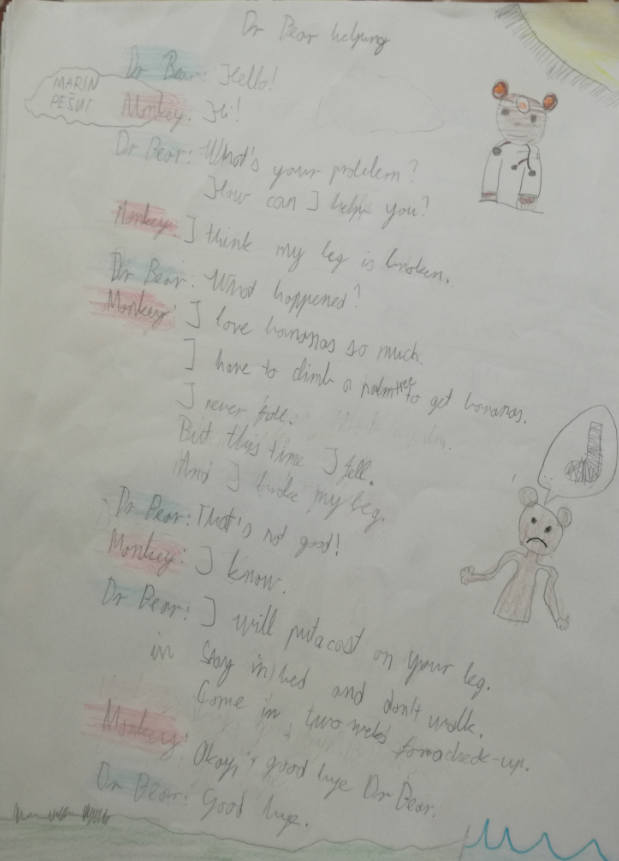 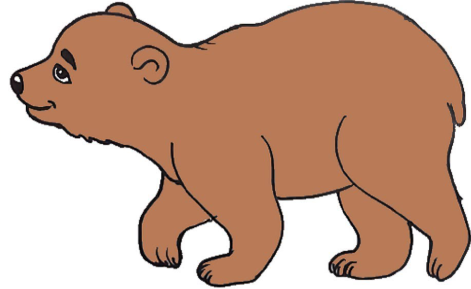 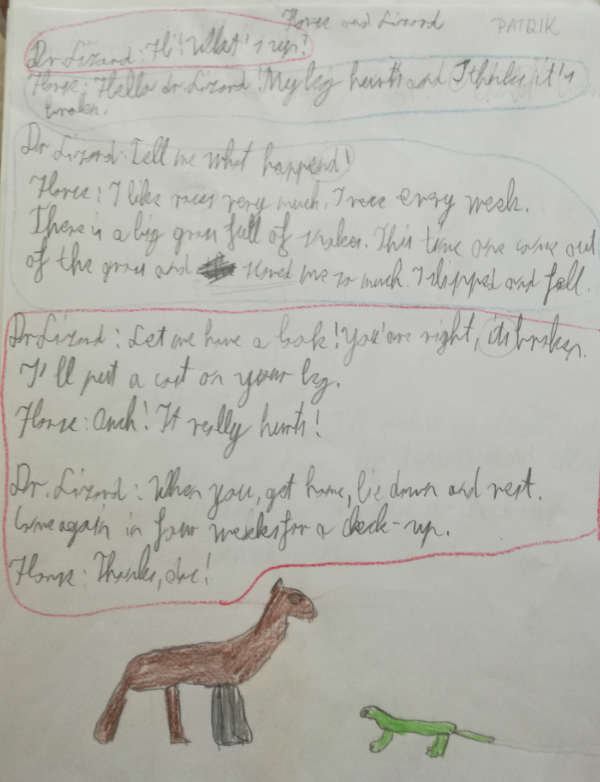 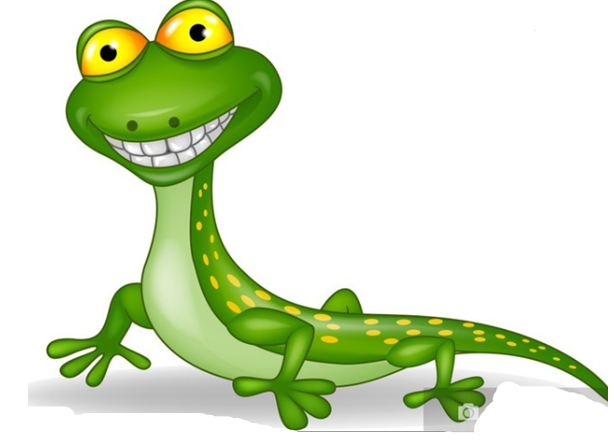 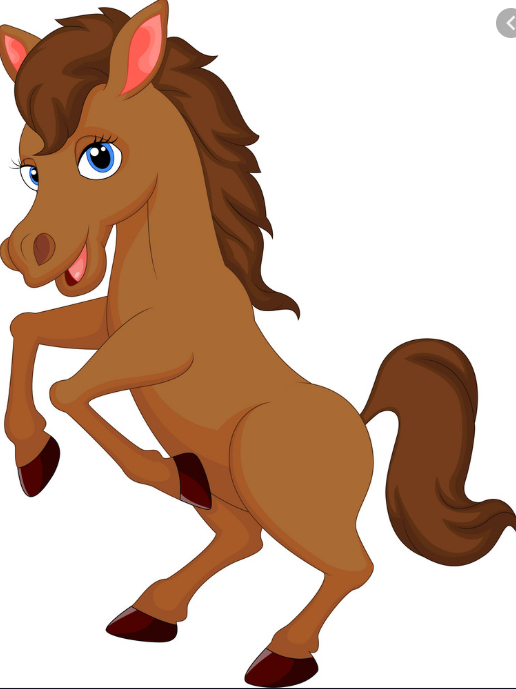 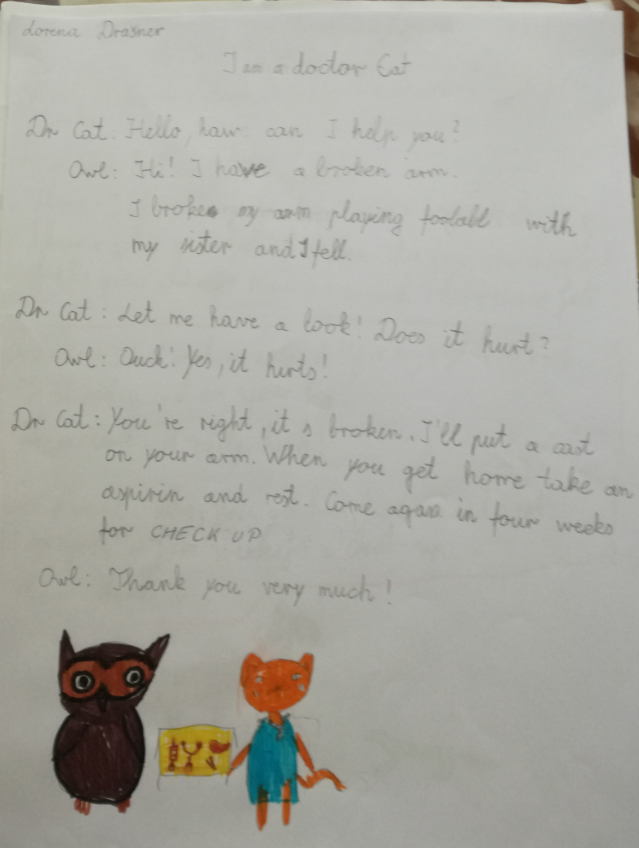 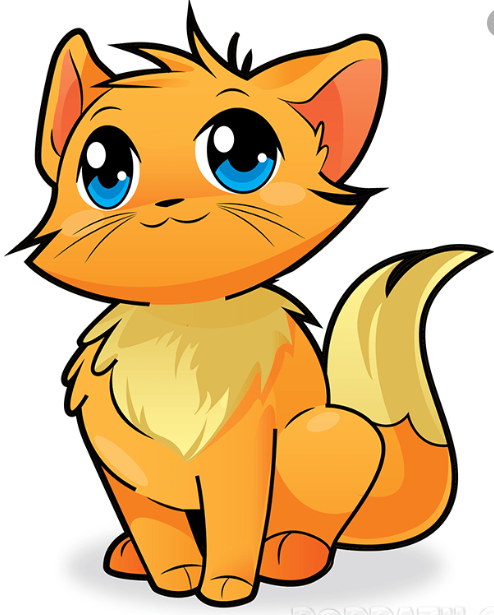 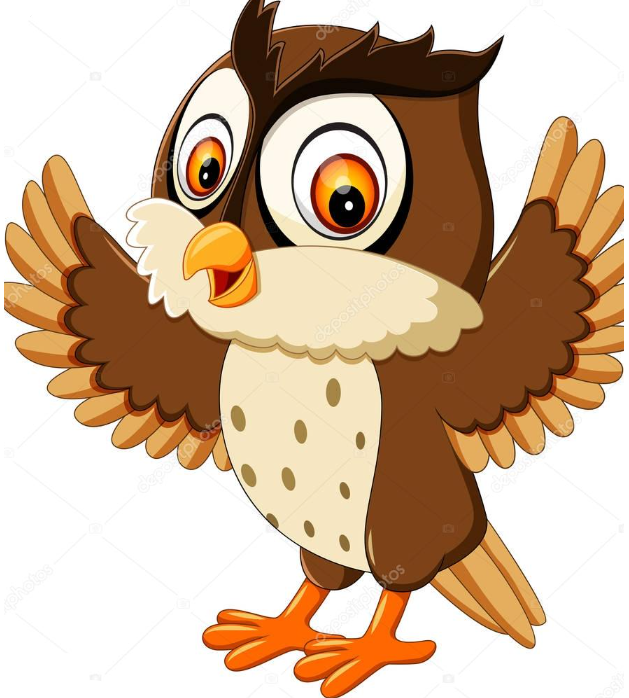 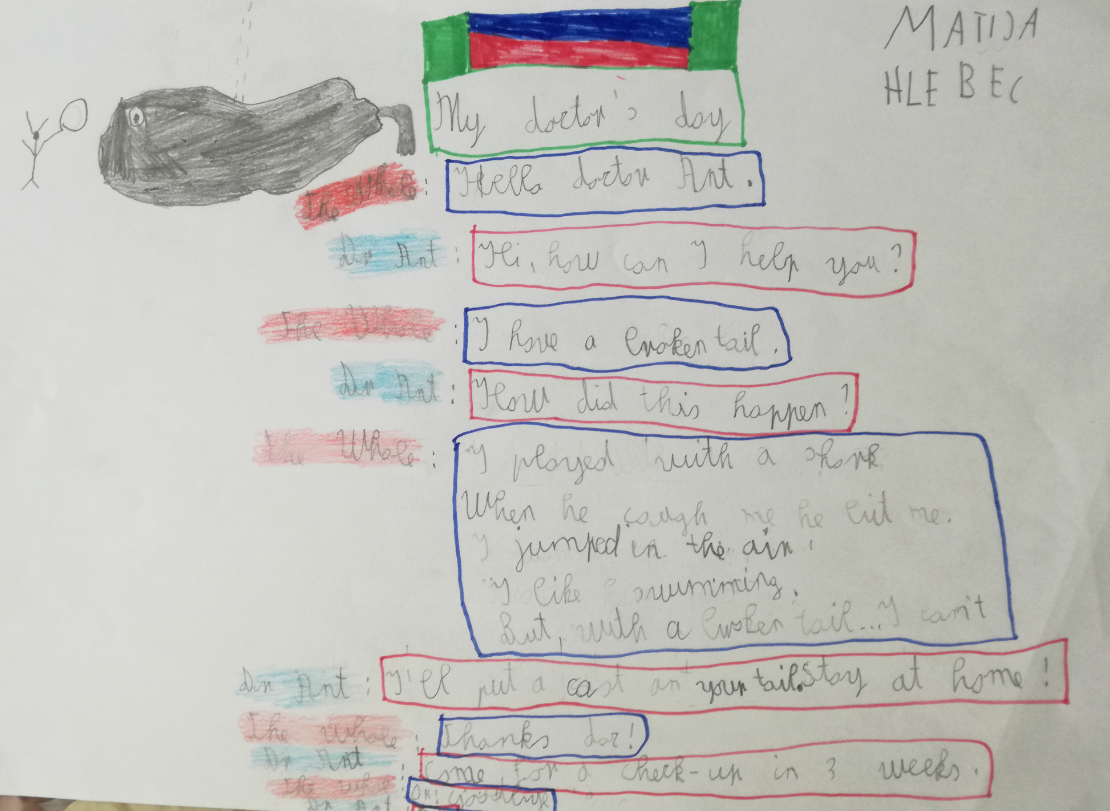 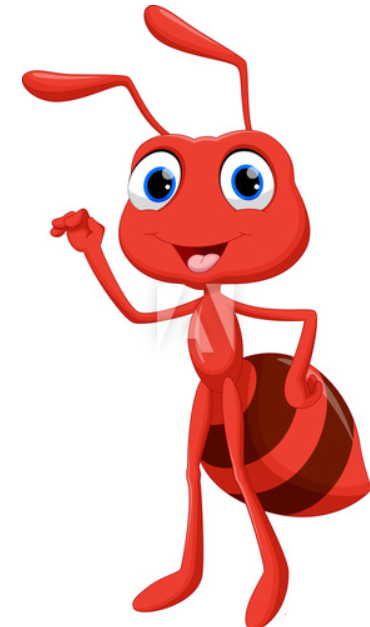 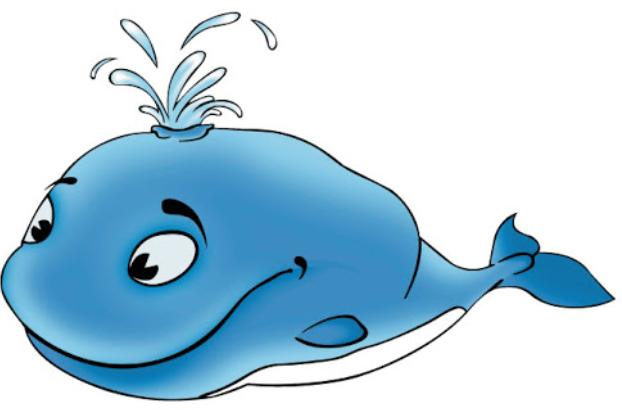 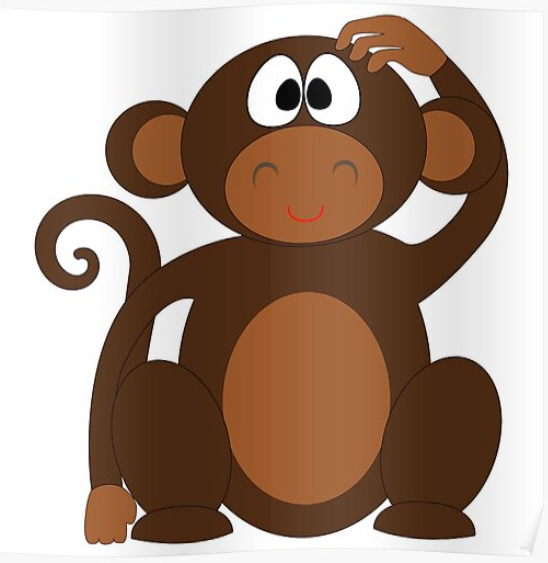 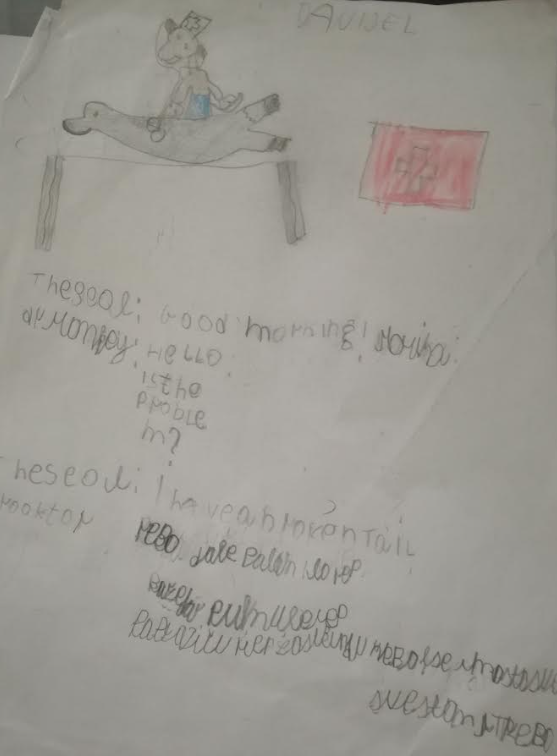 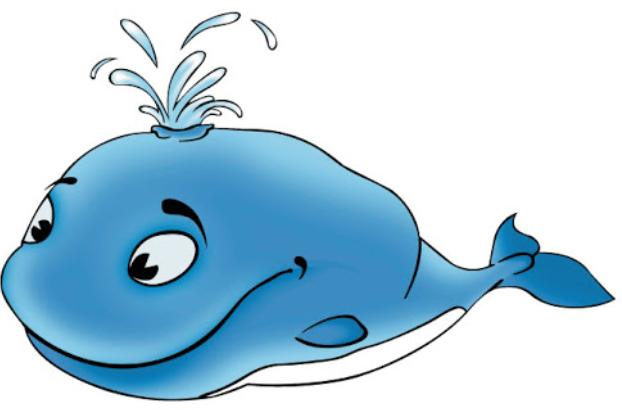 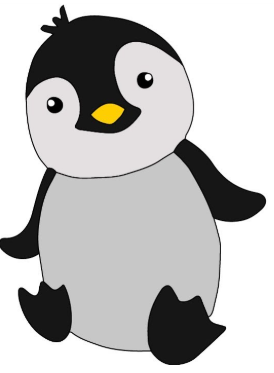 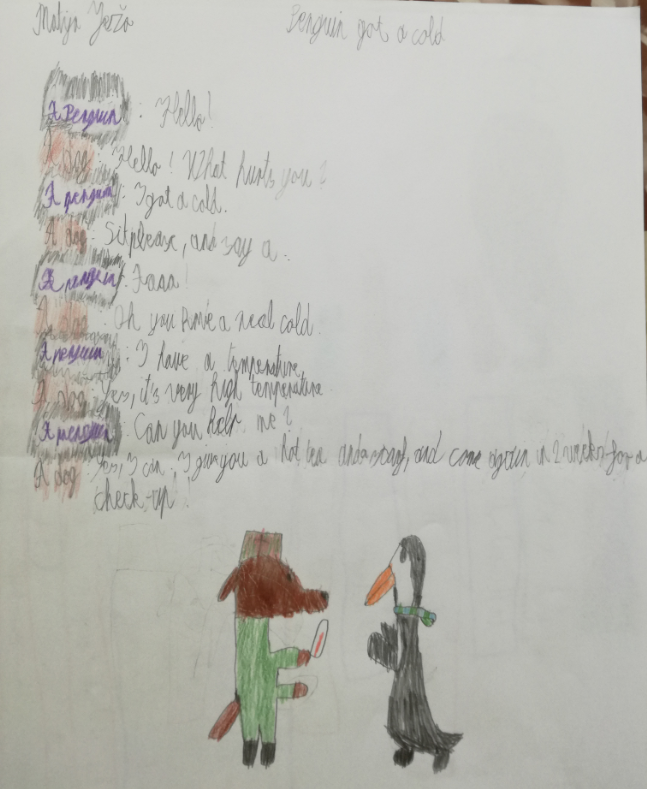 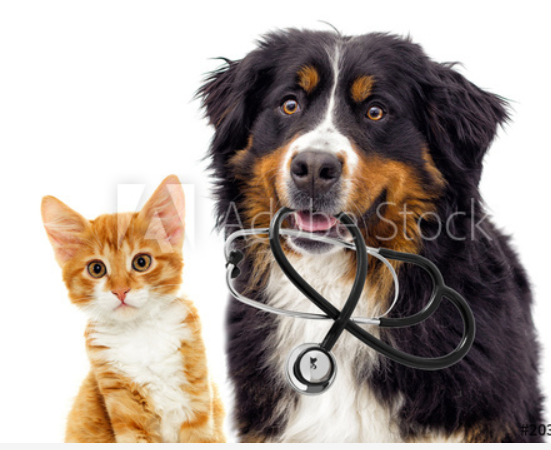 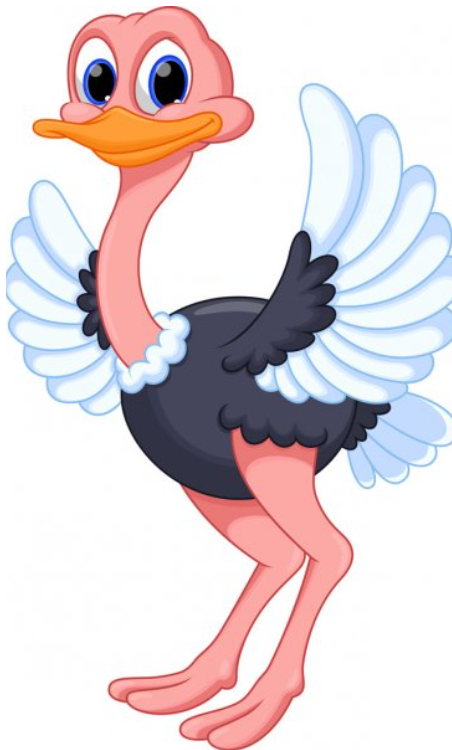 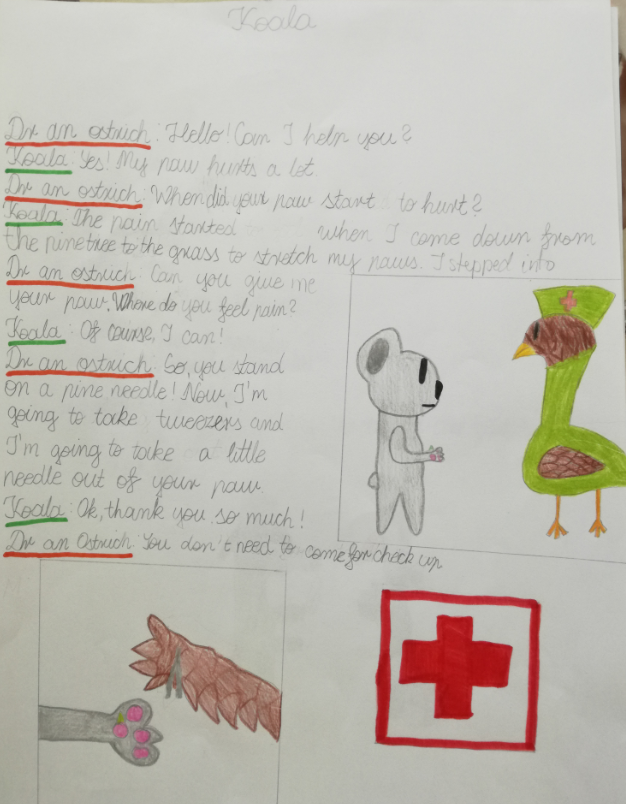 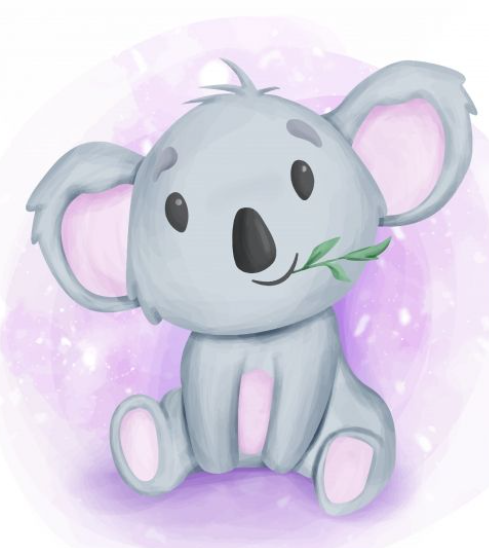